Writing a readme file
Alison Boyer, Debjani Deb, and Yaxing Wei

ORNL Distributed Active Archive Center 
Environmental Sciences Division 
Oak Ridge National Laboratory
Oak Ridge, TN

March 26, 2017
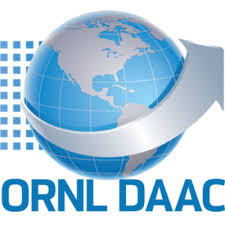 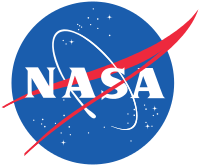 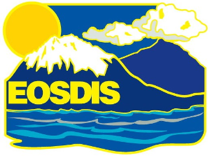 What is data documentation?
Write documentation/readme file for a user who is unfamiliar with your project, methods, or observations. 

What does a future user need to know to use your data properly?
2
Simple csv file of field-collected data
3
NetCDF4 file of gas concentrations
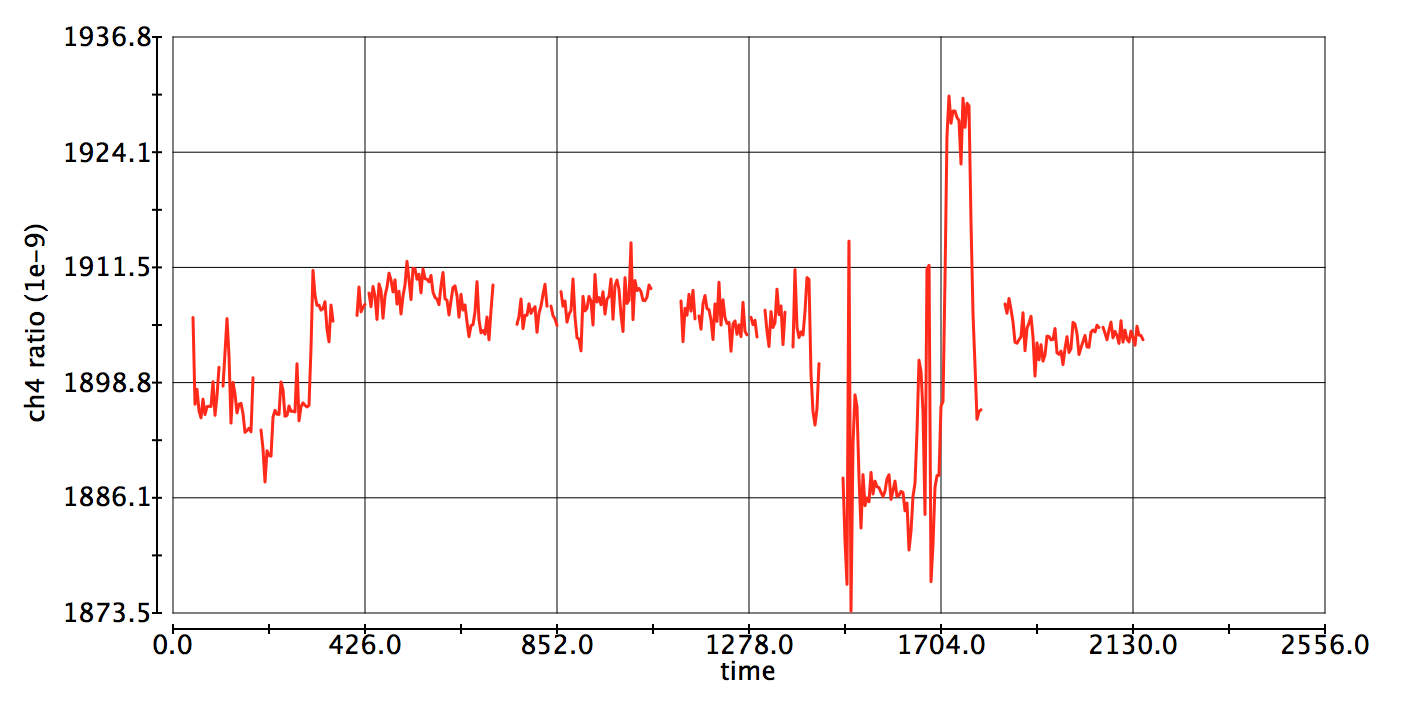 4
GeoTIFF of classified landcover information
5
Please tell us how we did
Complete the survey at:
https://goo.gl/forms/7l4D3sUwfNy6w5u32

Data management information: https://daac.ornl.gov/PI/pi_info.shtml
Workshop presentations will be placed online: https://daac.ornl.gov/workshops/workshops.shtml
6